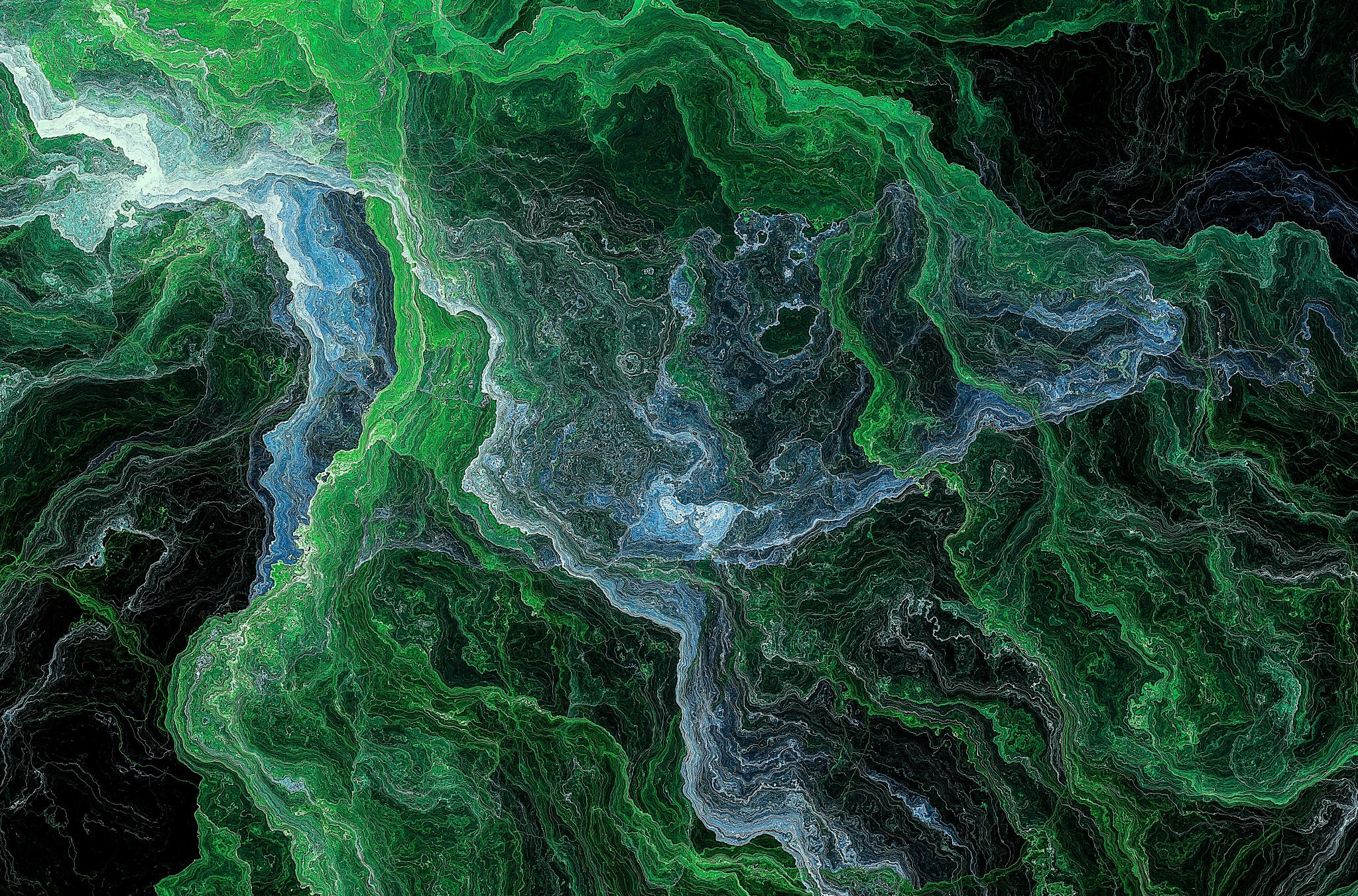 Gabrielle Roy
Paula Balážiová 527166
Littérature. Française  VI
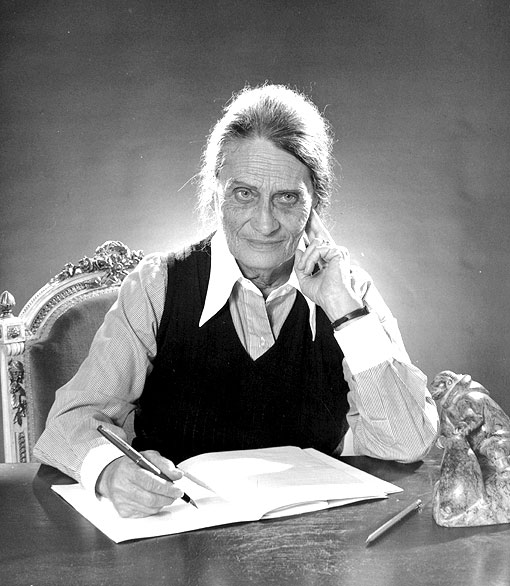 Marie Rose Emma Gabrielle Roy
née le 22 mars 1909 à Saint-Boniface (Manitoba) et morte le 13 juillet 1983 à Québec
le plus jeune de 11 enfants dans une famille ouvrière
Institutrice, journaliste
romancière canadienne-française
Bonheur d’occasion -  roman urbain
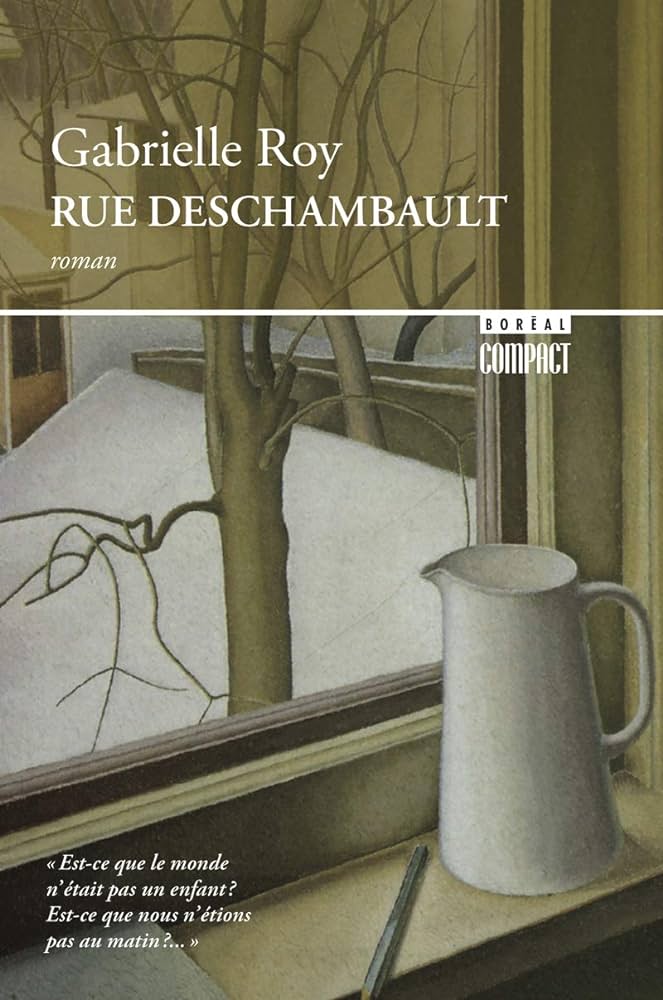 Rue Deschambault
publié en 1955
composé de dix-huit récits
personnages : Christine, sa famille, membres de la communauté et voisins 
l'histoire est centrée sur Christine, une jeune fille représentant probablement Roy elle-même, et ses expériences en grandissant dans une rue nommée rue Deschambault au Manitoba
le roman explore les thèmes de la famille, de la communauté et de la découverte de soi à travers la perspective de Christine
Les deux Nègres
Petite Misère
Mon chapeau rose
Pour empêcher un mariage
Un bout de ruban jaune
Ma coqueluche


Le Titanic
Les déserteuses
Le puits de Dunrea
Alicia
Ma tante Thérésina Veilleux
L'Italienne


Wilhelm
Les bijoux
La voix des étangs
La tempête
Le jour et la nuit
Gagner ma vie...
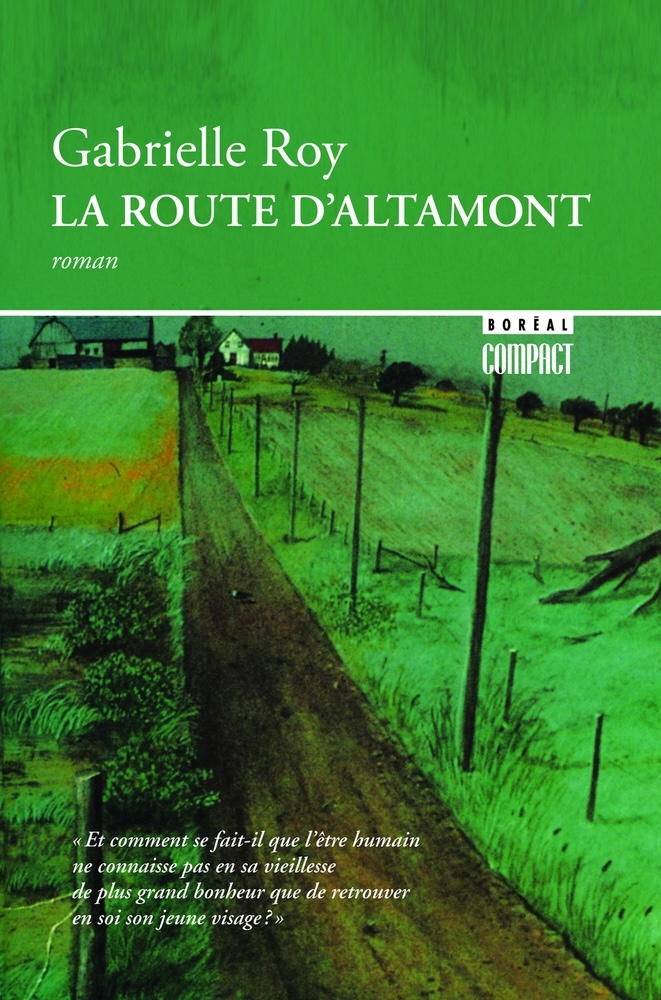 La route d‘Altamont
publié en 1966
collection de quatre histoires interconnectées
personnages : Christine, grand-mère, mère, monsieur Saint-Hilaire, Florence, …   
écrit dans un style poétique et évocateur, capturant l'essence des souvenirs et des expériences d'enfance
l'exploration de sa propre condition de femme et d'écrivain déjà  entreprise dans     « Rue Deschambault »
1. Ma grand-mère toute-puissante 
2. Le vieillard et l‘enfant 
3. Le déménagement 
4. La route d‘Altamont
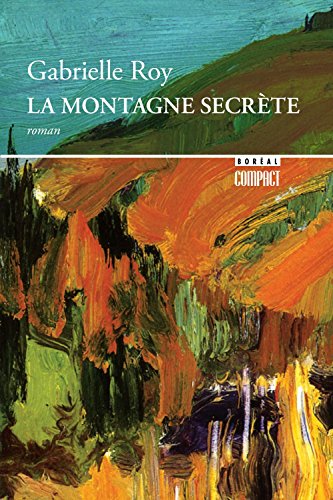 La montagne secrète
publié en 1961
divisé en 4 parties 
personnages : Pierre, Gédéon,  Nina,…
hommage au peintre René Richard
roman qui raconte l'histoire de Pierre, un peintre autodidacte qui parcourt les Territoires du Nord-Ouest et le nord du Québec à la recherche d'inspiration et de perfectionnement artistique
Traits communsLa route d‘Altamont et Rue Deschambault
œuvres semi-autobiographiques
narratrice et protagoniste Christine 
évolution et quête d'identité, de l'enfance à l'âge adulte
exploration de la vie au Manitoba 
style d'écriture poétique et imagé
thèmes universels
Différences
La route d‘Altamont
 
réflexions philosophiques et existentielles
la domination des femmes : grand-mère, mère et narratrice



Rue Deschambault

plus ancré dans le quotidien et le concret
une partie des histoires est centrée sur la figure paternelle




La montagne secrète

l'idée d'une recherche artistique
La souffrance de la vie, le contact avec les autres = source d’inspiration
héros masculin
 l’absence quasi totale de personnages féminins et de cellules familiales
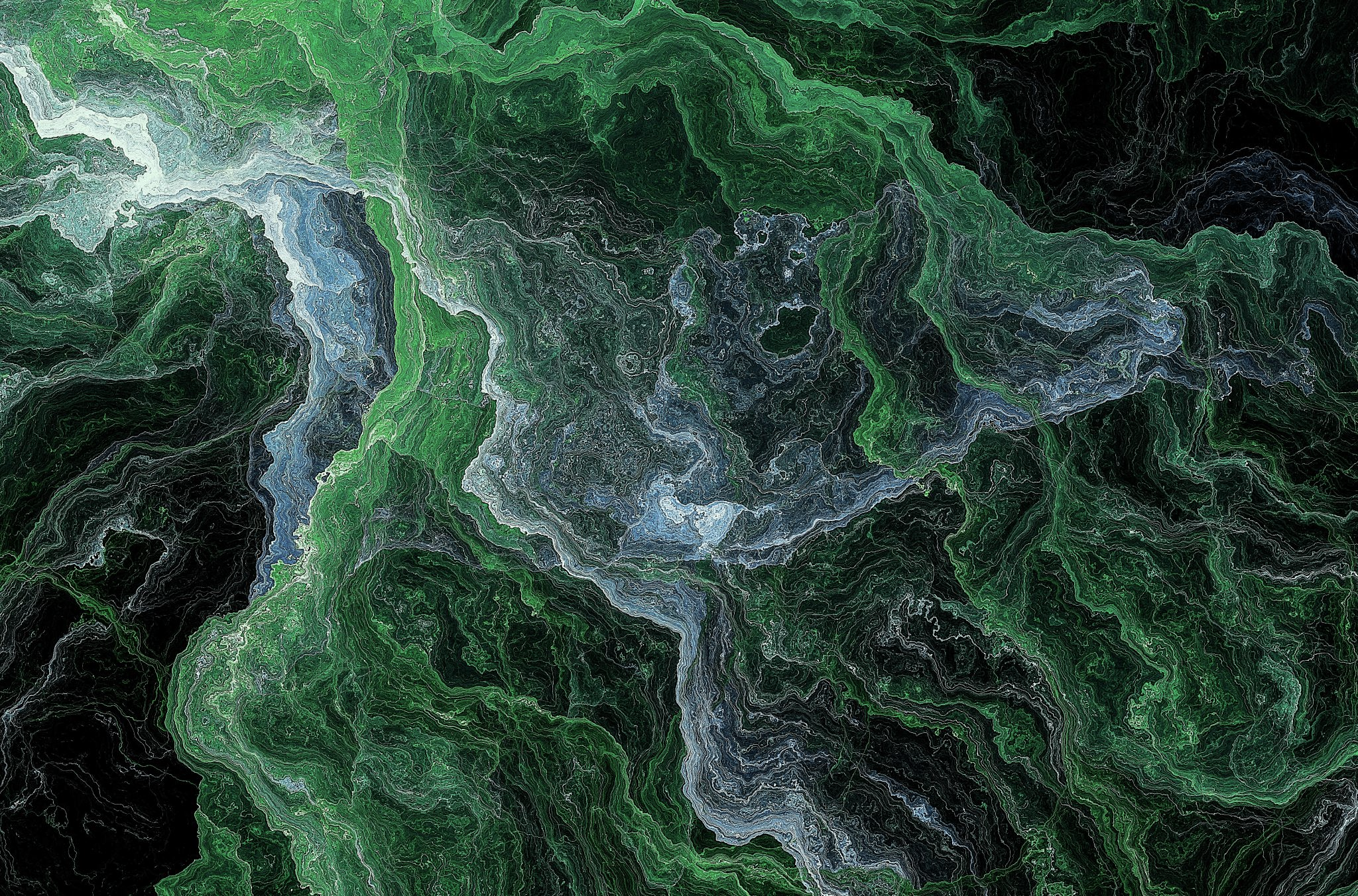 Merci pour votre attention !
Sources
ROY, Gabrielle . La route d’Altamont. Montréal : Boréal, 1966. 163 p. 
ROY, Gabrielle. Rue Deschambault. Montréal : Boréal, 1955. 265 p.
ROY, Gabrielle. La montagne secrète. Montréal : Stanké, 1961. 230 p.
https://is.muni.cz/el/1421/podzim2012/FJ0B763/um/FJ0B763_Zeny_v_quebecke_literature.pdf
https://shsb.mb.ca/roy-gabrielle/